Школы – ассоциированные партнеры «Сириуса»
2024/2025 учебный год
6 апреля 2024 года
Образовательный Фонд «Талант и успех» учрежден в декабре 2014 года по инициативе Президента Российской Федерации В. В. Путина, возглавляющего Попечительский совет Фонда
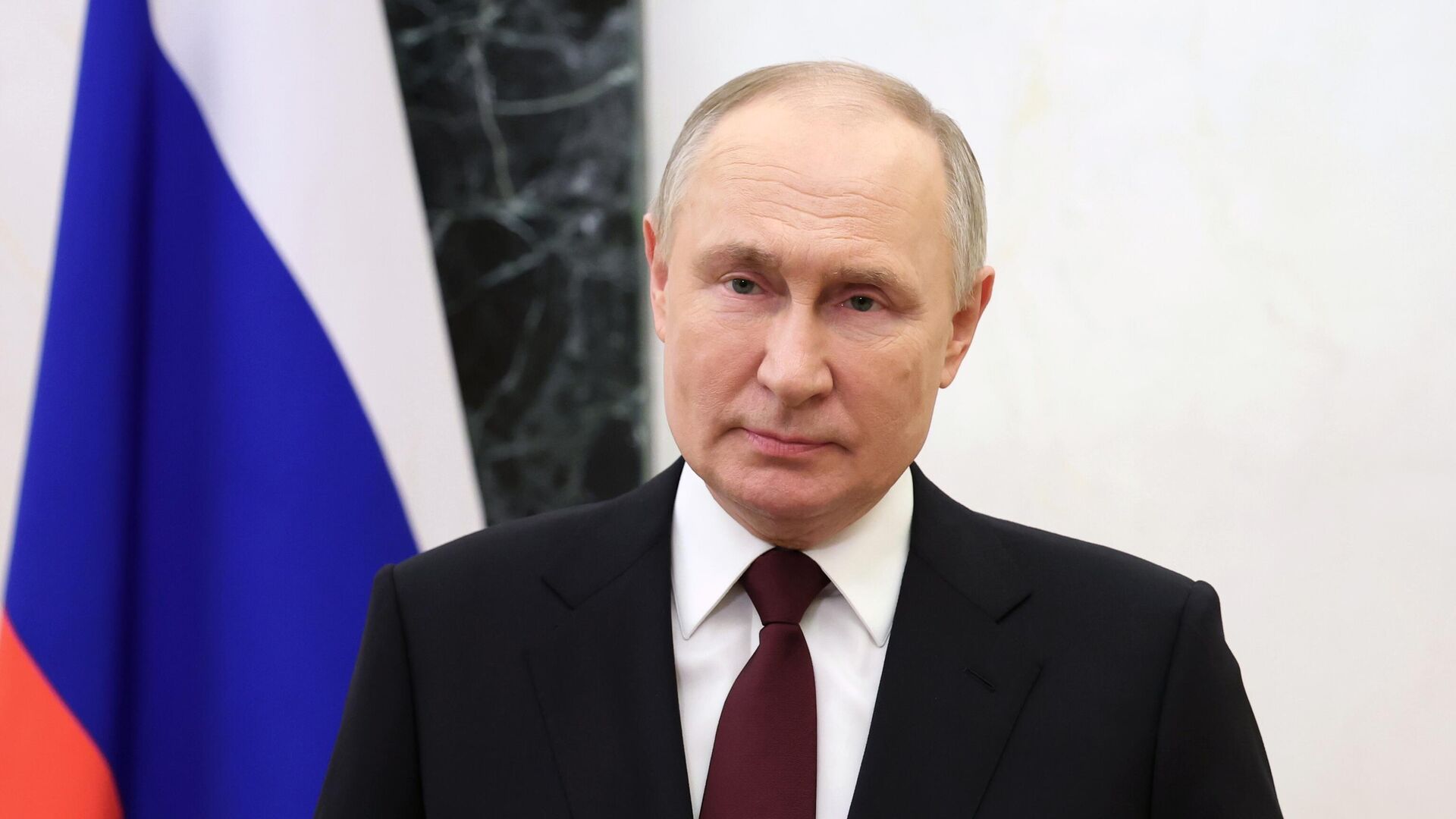 В 2015 году Фонд открыл на базе олимпийской инфраструктуры Сочи Образовательный центр «Сириус»
2
Цель проекта
Цель Образовательного центра «Сириус» –
раннее выявление, развитие и дальнейшая профессиональная поддержка детей, проявивших выдающиеся способности
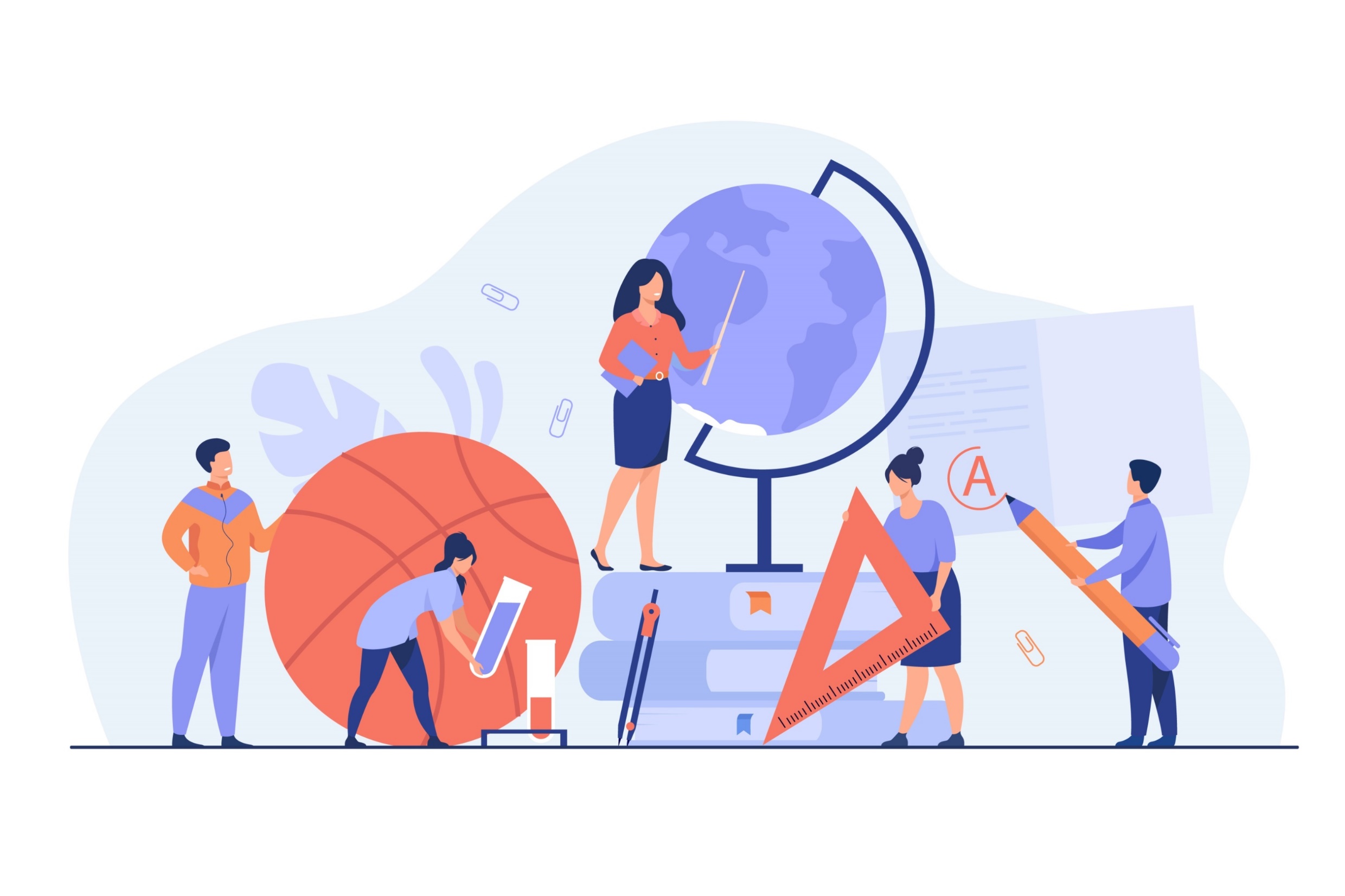 3
Цель проекта
ИСКУССТВО
СПОРТ
НАУКА
Учебные программы 
Математика
Информатика
Биология
Физика
Химия
Научные программы 
Научная школа по математике                и теоретической информатике
Термодинамика
Биотехнология и генетика растений 
и другие
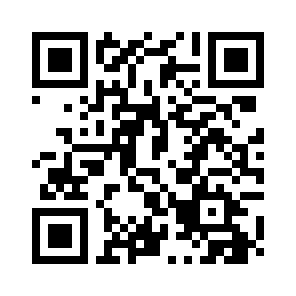 ОЧНЫЕ ПРОГРАММЫ «СИРИУСА»
Календарь программ направления «Наука»
4 000 
школьников в год
2 300 
школьников в год
2 200 
школьников в год
2500 школьников с круглогодичным сопровождением
7–9 класс
10–11 класс
Направлены на развитие и поддержку школьников
4
Очные программы «Сириуса»
[Speaker Notes: Текст нужно оформить картинками и схемами
2500 с круглогодичным сопровождением – если я правильно понимаю – про программы постсопровождения на сириус курсах , а они только у науки
Если директора выступают перед родителями, то про программы ППК наверное не нужно.]
ВСЕРОССИЙСКАЯ ОЛИМПИАДА ШКОЛЬНИКОВ
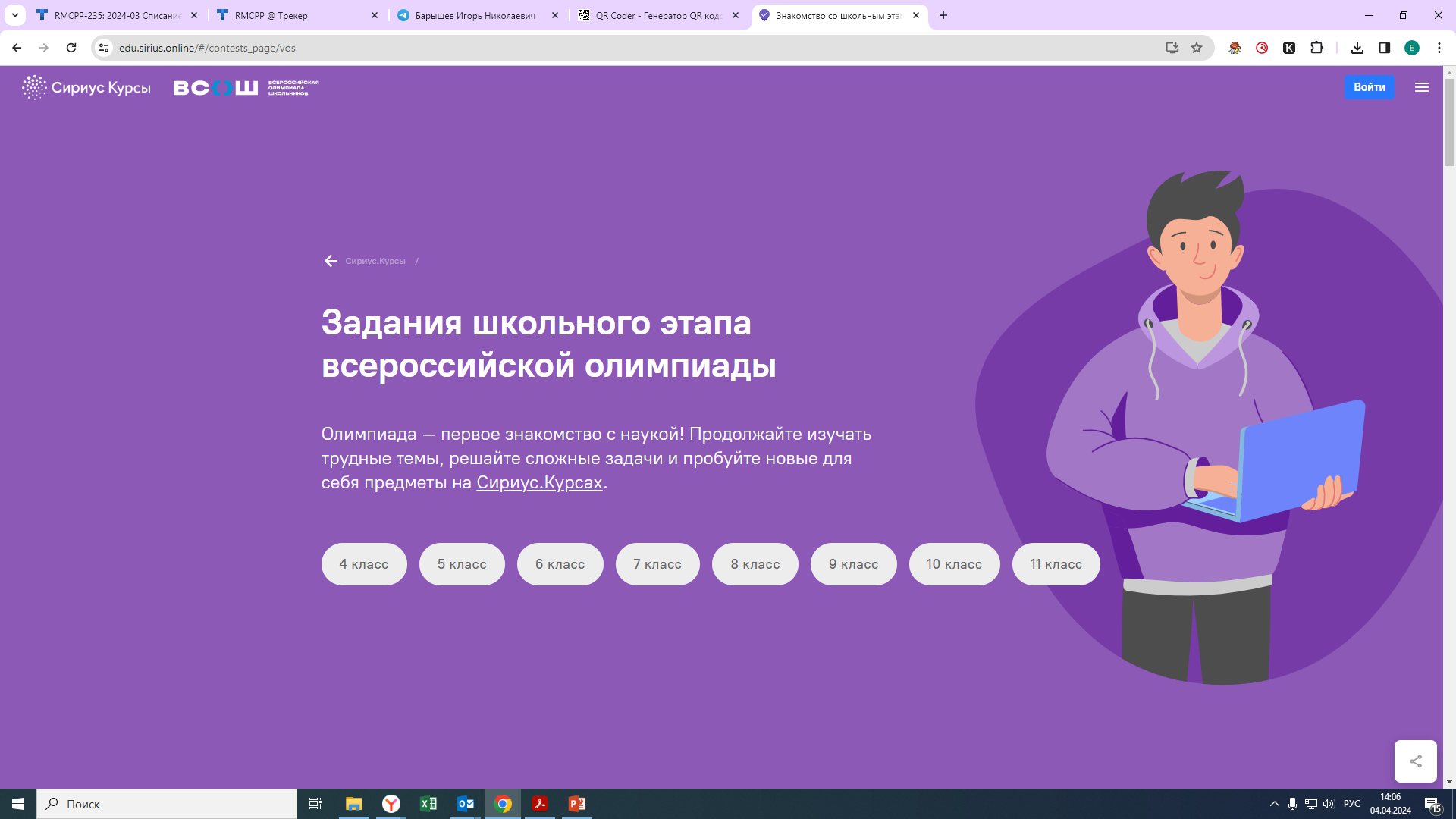 Направлена 
на выявление школьников, заинтересованных в изучении предмета
Математика 
Информатика
Физика 
Химия
Биология
Астрономия
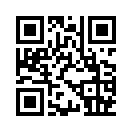 Пригласительный этап Всероссийской олимпиады школьников
7 300 000 участников в год
Пригласительный этап: апрель – май (3–10 класс)
Школьный этап: сентябрь – октябрь (4–11 класс)
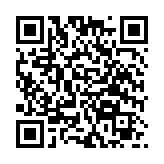 Тренажер с заданиями и разборами олимпиад прошлых лет на платформе 
Сириус. Курсы
5
Олимпиада
МЕЖПРЕДМЕТНЫЕ ОЛИМПИАДЫ
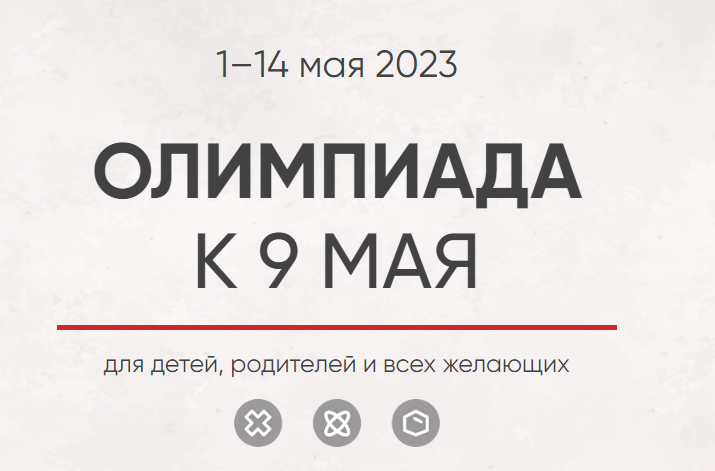 Олимпиада ко Дню Победы
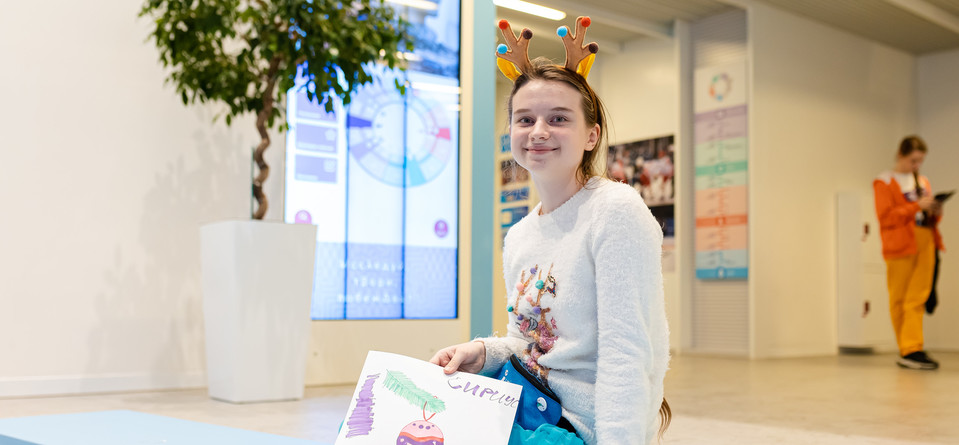 Новогодняя олимпиада
6
Межпредметные олимпиады
ВСЕРОССИЙСКИЙ КОНКУРС НАУЧНО-ТЕХНОЛОГИЧЕСКИХ ПРОЕКТОВ «БОЛЬШИЕ ВЫЗОВЫ»
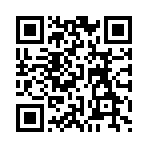 12 500
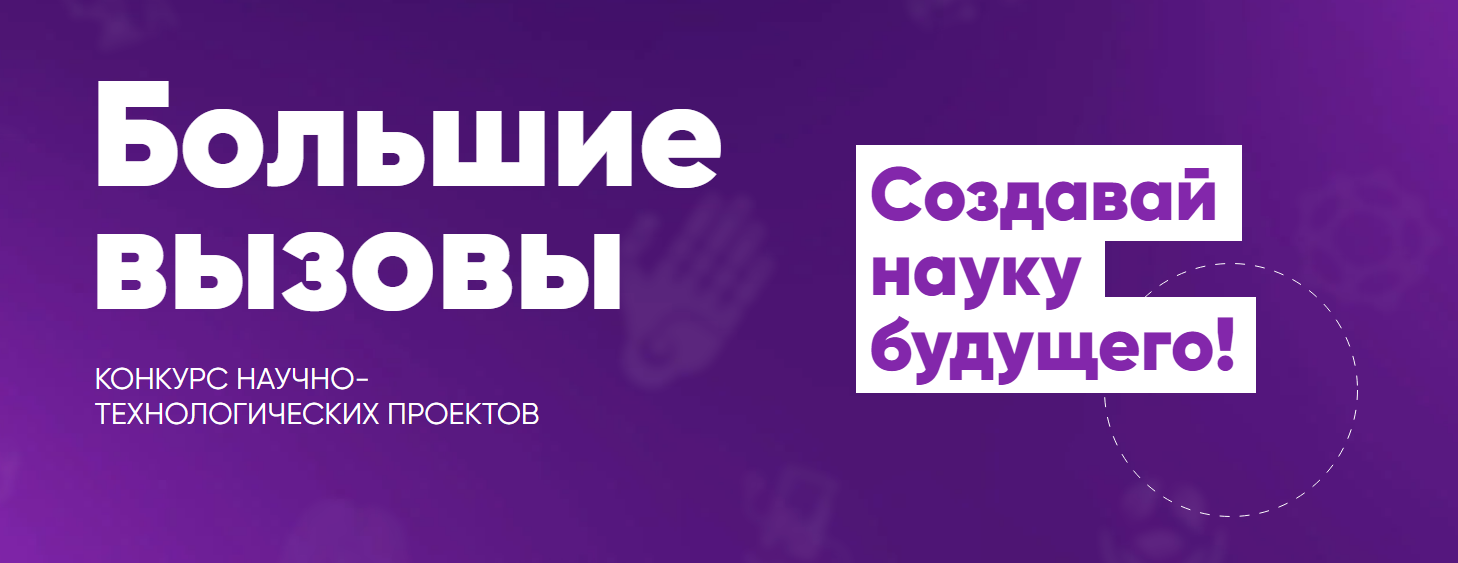 участников в год
Направлен на выявление школьников, увлеченных проектной деятельностью
Совершенствование «твёрдых» (hard skills) и «мягких» (soft skills) навыков проектной деятельности
Оценка проекта от экспертов
10 баллов при поступлении в вуз
Грант президента
Поступление в экспериментальный IT-специалитет Университета Сириус
7
«Большие вызовы»
ПРОЕКТНЫЕ ПРОГРАММЫ
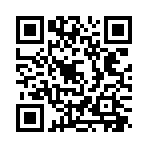 2 700 школьников
530 команд
командная работа
проект-проба — первое знакомство  с проектной деятельностью
каждый месяц — новые задачи                   от партнеров проекта
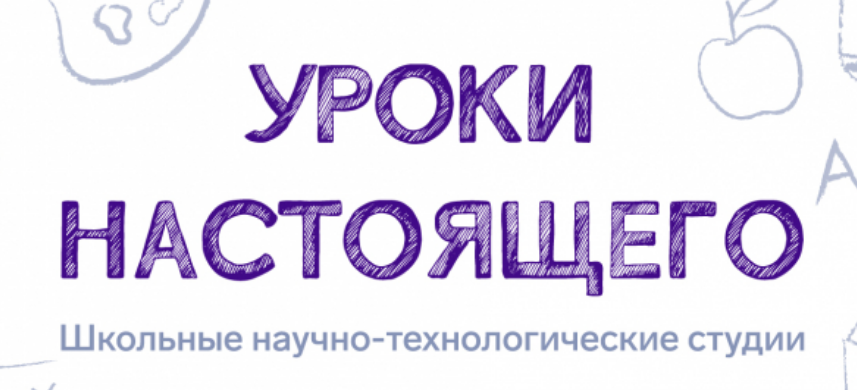 Направлена на выявление и развитие школьников, интересующихся проектной деятельностью
Цель участия в проекте — выбор области проектной работы
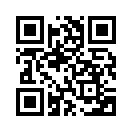 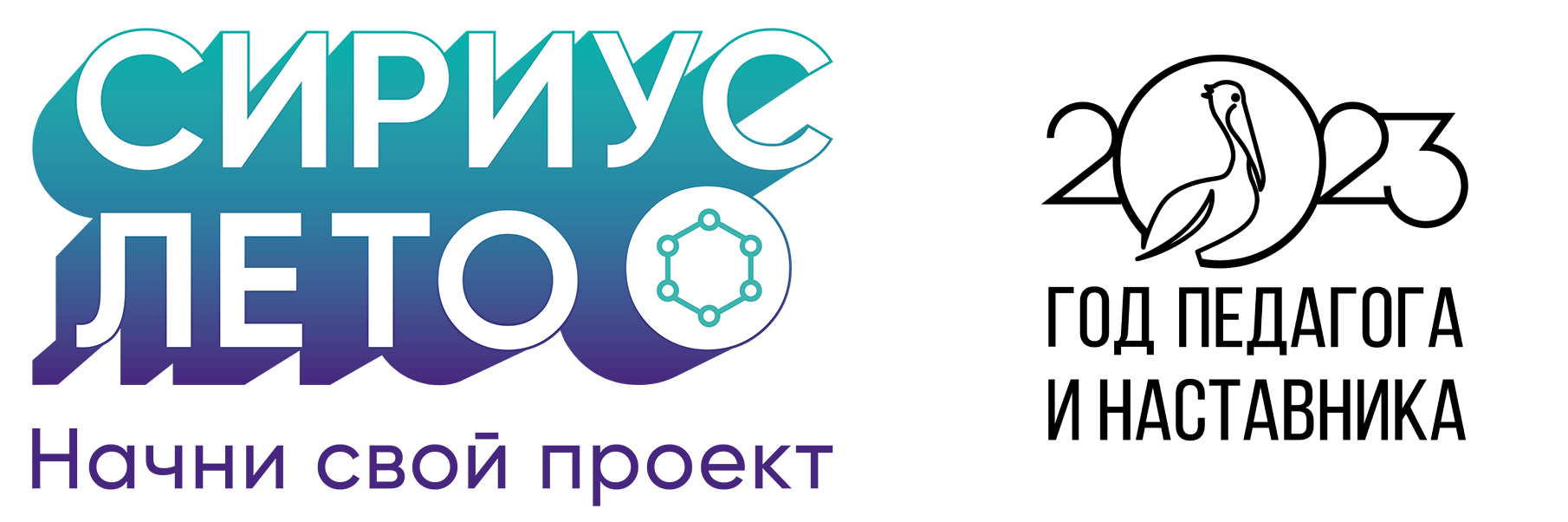 3300 школьников 
80 регионов 500 проектов
работа в командах под руководством наставников — студентов профильных вузов,педагогов региональных центров, представителей компаний-партнеров
работа над проектной задачей в течение учебного года
Цель участия — погружение в выбранную проектную область
Направлена на развитие и поддержку школьников, заинтересованных проектной деятельностью
8
Проектные программы
[Speaker Notes: Наверное полезно логотипы партнеров добавить особенно ели они есть в регионах проекта]
ПРОЕКТНЫЕ ПРОГРАММЫ
Сириус.ИИ
работа в командах
проектные задачи в области искусственного интеллекта
Направлена на развитие и поддержку школьников, заинтересованных проектной деятельностью
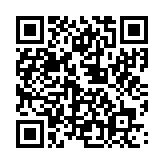 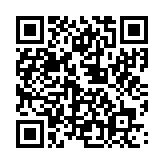 Программа «Сириус. ИИ»
Навигатор по искусственному интеллекту
Проектные программы
9
[Speaker Notes: Наверное полезно логотипы партнеров добавить особенно ели они есть в регионах проекта]
СИРИУС.КУРСЫ
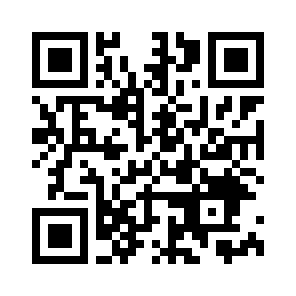 Направлены 
на выявление и развитие
школьников, заинтересованных в изучении предмета
Математика
 Программирование
 Физика
 Химия
 Биология
 Искусственный интеллект
 Лингвистика
340 000 учеников на 30 курсах
Темы за рамками школьной программы по предмету
Авторы курсов — преподаватели ведущих школ, вузов и технологических компаний, тренеры и наставники победителей и призёров всероссийских и международных олимпиад, учёные и популяризаторы науки
Ученик самостоятельно выстраивает индивидуальную траекторию, определяет темп и удобное время учёбы
10
Сириус.Курсы
[Speaker Notes: Вместо компаний поставила бы логотипы партнеров https://edu.sirius.online/ai-navigator/#partner]
ШКОЛЫ – АССОЦИИРОВАННЫЕ ПАРТНЕРЫ «СИРИУСА»
В 2023 году Фонд «Талант и успех» запустил проект «Школы – ассоциированные партнеры «Сириуса», в рамках которого в субъектах Российской Федерации формируется сеть ведущих общеобразовательных организаций, работающих при методической поддержке «Сириуса».
11
Школы
38 школ из 14 регионов
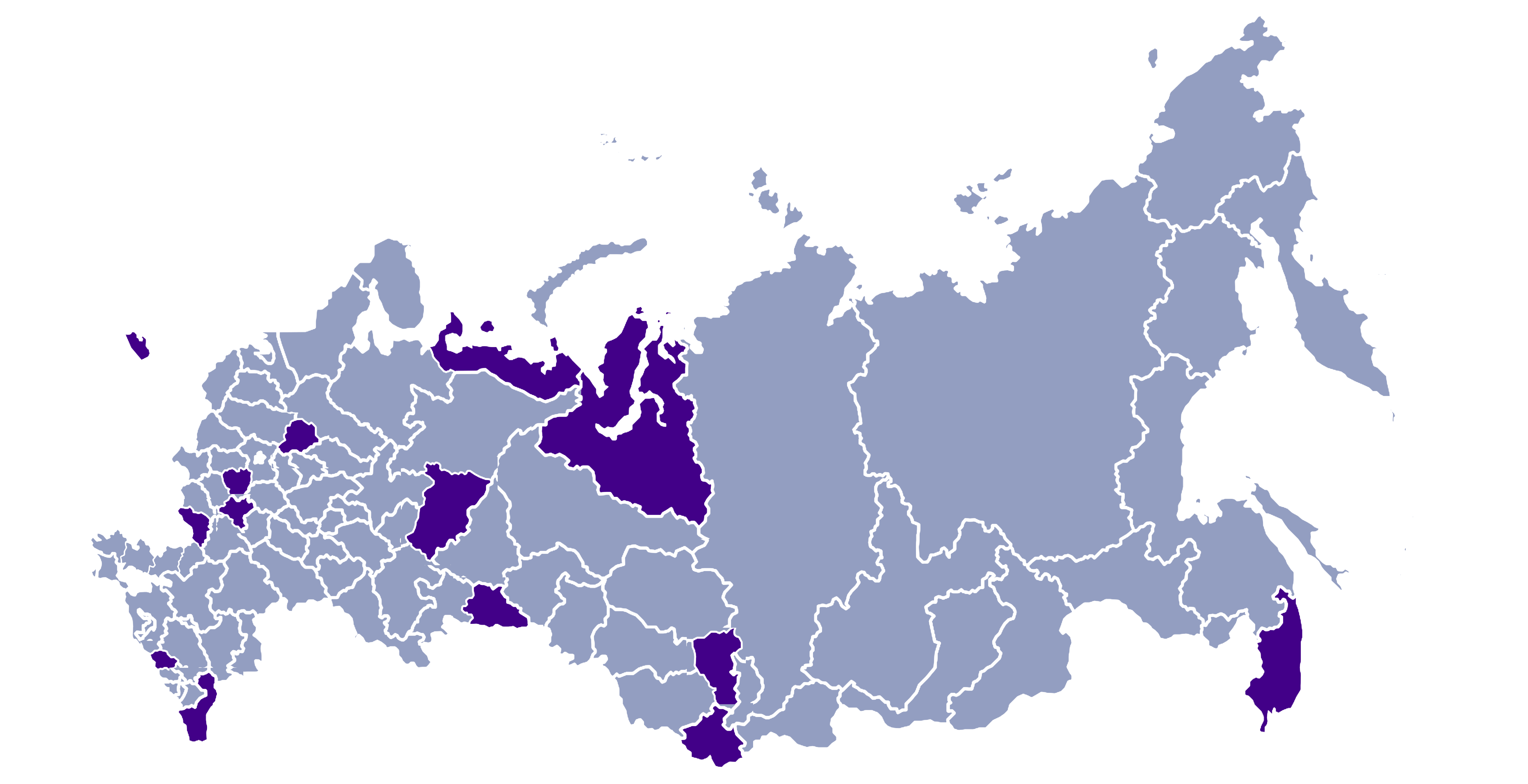 12
Школы
Проектное обучение совместно 
с вузами, индустриальными партнерами 
и региональными центрами
Интеграция основного 
и дополнительного образования 
в  школе
Школа — ассоциированный партнер «Сириуса»
Интеграция школьников 
в систему развития таланта региона
Углубленное изучение математики, физики, информатики, химии 
и биологии
Создание 
и поддержание благоприятного школьного климата
13
Про Проект
КЛАССЫ ПРОЕКТА
Новые классы (набирающиеся в 2024):
7 класс (физика+математика+информатика)
7 класс (химия+биология+математика)
7 класс (химия+биология)
10 класс (физика+математика)
10 класс (информатика+математика)
10 класс (физика+информатика+математика)
10 класс (химия+биология+математика)
10 класс (химия+биология)
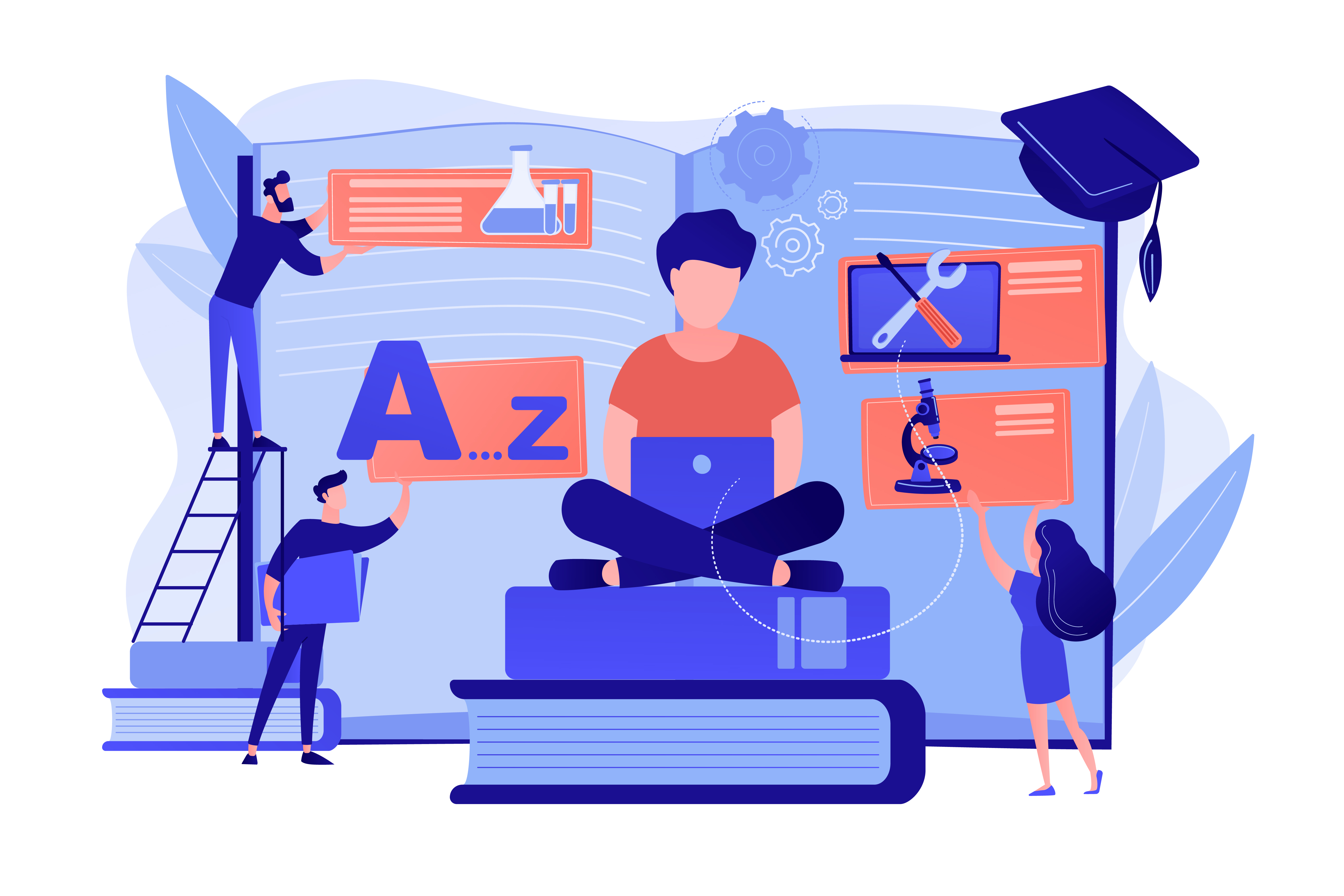 Классы, продолжающие обучение:
8 класс (физика+информатика+математика)
11 класс (физика+математика)
11 класс (информатика+математика)
11 класс (физика+информатика+математика)
14
Про Проект
5–6 КЛАССЫ
Программы внеурочной деятельности:
Математика (с темами кружка и темами для физики и информатики);
Наглядная геометрия;
Естествознание (три варианта курса — для физики, для химии и биологии, общий);
Scratch (для базовых навыков программирования).
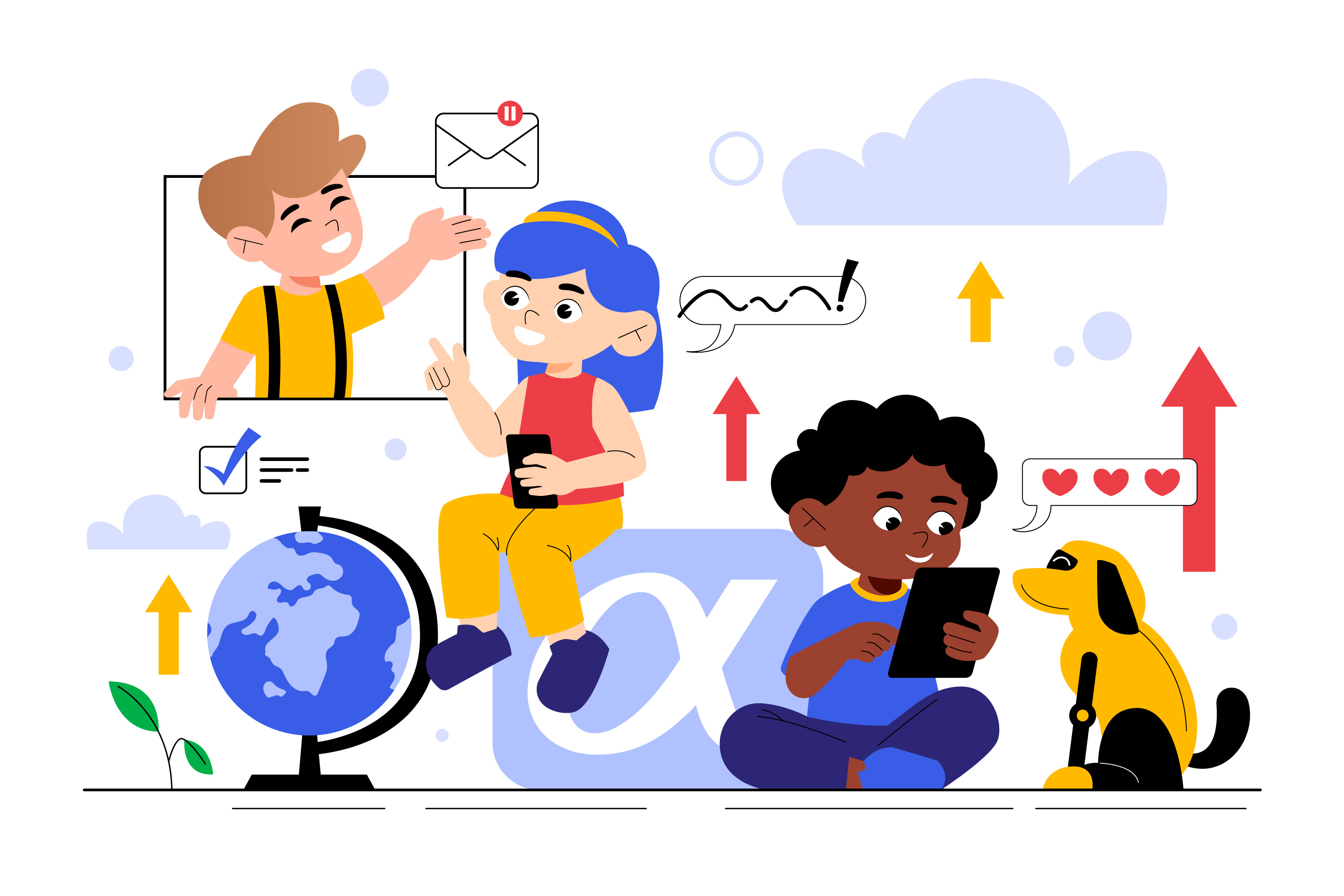 15
Про Проект
Учебный план 7–9 ФМИ классы
16
Проект в 2024-2025 г.
Учебный план 7–9 ХБ классы
17
Проект в 2024-2025 г.
Учебный план 7–9 ХБМ классы
18
Проект в 2024-2025 г.
Учебный план 10–11 ФМИ классы
19
Проект в 2024-2025 г.
Учебный план 10-11 ФМ классы
20
Проект в 2024-2025 г.
Учебный план 10–11 МИ классы
21
Проект в 2024-2025 г.
Учебный план 10–11 ХБ классы
22
Проект в 2024-2025 г.
Учебный план 10–11 ХБМ классы
23
Проект в 2024-2025 г.
НАБОР В КЛАССЫ
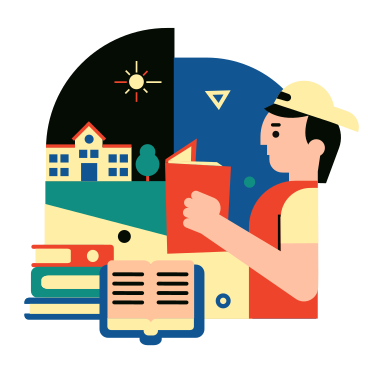 Для набора в действующие классы:
Итоговая диагностика (13–17 мая)
Для набора в будущие классы:
В 7 (Ф+М+И) — диагностика по математике
В 7 (Х+Б+М) — диагностика по биологии и математике
В 7 (Х+Б) — диагностика по биологии
В 10 (Ф+М+И) — ОГЭ (по физике, математике, информатике) и/или диагностика по соответствующим предметам в июне
В 10 (Ф+М) — ОГЭ (по физике, математике) и/или диагностика по соответствующим предметам в июне
В 10 (М+И) — ОГЭ (по математике, информатике) и/или диагностика по соответствующим предметам в июне
В 10 (Х+Б+М) — ОГЭ (по химии, биологии, математике) и/или диагностика по соответствующим предметам в июне
В 10 (Х+Б) — ОГЭ (по химии, биологии) и/или диагностика по соответствующим предметам в июне
В конце августа предоставляется возможность повторно написать предметные диагностики для поступления в классы Проекта
24
Проект в 2024-2025г
Спасибо за внимание!